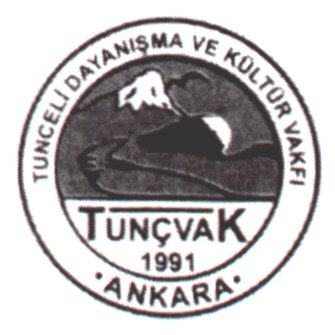 TUNCELİ DAYANIŞMA VE KÜLTÜR VAKFI
TUNCELİ DAYANIŞMA VE KÜLTÜR VAKFI gsm:05415628262- e posta:tuncvak@gmail.com-WEB:http://www.tuncvakfi.org-
İZMİR CADDESİ SÜMER 1 SOKAK NO:8/11 KIZILAY ANKARA
1980 Ve sonrası ülkede krizlerin birbirini izlemesi, yolsuzluğun erdem sayılması, sosyal devlet anlayışının tümden askıya alınması Tunceli bölgesi ve yaşayan halk için çekilmez bir hal almıştır. Yaşanan olaylar ve şiddet köylerin boşalmasına, halkın şehirlere göç etmesine neden olmuştur.
TUNCELİ DAYANIŞMA VE KÜLTÜR VAKFI gsm:05415628262- e posta:tuncvak@gmail.com-WEB:http://www.tuncvakfi.org-
İZMİR CADDESİ SÜMER 1 SOKAK NO:8/11 KIZILAY ANKARA
İşte bu gerçekler temelinde hemşeriler arasında işbirliği ve iletişimi, öğretim, bilim, kültür, sağlık ve benzeri yardım ve etkinlikleri gerçekleştirmek ve toplumsal dayanışma şemsiyesi altında toplamak ihtiyacı ortaya çıkmıştır.
TUNCELİ DAYANIŞMA VE KÜLTÜR VAKFI gsm:05415628262- e posta:tuncvak@gmail.com-WEB:http://www.tuncvakfi.org-
İZMİR CADDESİ SÜMER 1 SOKAK NO:8/11 KIZILAY ANKARA
Toplumsal dayanışma; işbirliği, iletişim, dostluk, güven, sevgi, saygı ve hoşgörü birlikteliğinde gerçekleşir, büyür ve gelişir. Özelikle günümüzde her dönemden daha çok ihtiyacımız olan bu birlikteliği sağlamanın hepimizin görevi olduğu bir gerçektir.
TUNCELİ DAYANIŞMA VE KÜLTÜR VAKFI gsm:05415628262- e posta:tuncvak@gmail.com-WEB:http://www.tuncvakfi.org-
İZMİR CADDESİ SÜMER 1 SOKAK NO:8/11 KIZILAY ANKARA
Bu Görev bilinci ile dayanışmanın gerekliliğine ve yayılmasına özel bir önem vermesi duyarlılığı içerisinde; Tunceli Dayanışma ve Kültür Vakfı; 04.07.1991 yılında "yapacağı sosyal çalışmalar ile insanları birbirlerine yardım edebilmek,  verimlerini geliştirmek, öğretim, bilim, kültür, sanat, sağlık ve spor etkinlikleri ile bireysel, toplumsal boyutlarda ile­tişim - işbirliğini geliştirmek ortam ve imkânları hazırlamak böylelikle bireysel, kurumsal ve toplamsal düzeyin yükselmesine katkıda bulunmak" amacı ile 41 kurucu üye tarafından kurulmuştur.
TUNCELİ DAYANIŞMA VE KÜLTÜR VAKFI gsm:05415628262- e posta:tuncvak@gmail.com-WEB:http://www.tuncvakfi.org-
İZMİR CADDESİ SÜMER 1 SOKAK NO:8/11 KIZILAY ANKARA
Bu gün itibarı ile bu kurucu üyelerimizin 18 i hakka yürümüştür. Kaybettiğimiz Kurucu üyelerin yerine ailelerin belirlediği kişiler kurucu üye olarak alınmıştır. Bizler ve bizden sonra gelecek Tuncelili hemşerilerimiz "vakfın kurucu üyelerine" her zaman minnet ve şükran duyacaklardır.
TUNCELİ DAYANIŞMA VE KÜLTÜR VAKFI gsm:05415628262- e posta:tuncvak@gmail.com-WEB:http://www.tuncvakfi.org-
İZMİR CADDESİ SÜMER 1 SOKAK NO:8/11 KIZILAY ANKARA
Kuruluşundan günümüze kadar karşılaştığı tüm maddi ve manevi zorluklara rağmen; Vakfın Yönetim Kurulu Başkanlığını; Sn.KahramanAytaç, Sn. Mahmut Kurtulmaz, Sn. Gürsel Erol, Sn. Zeynel Öztürk, Sn. Nuri Taşkan, yürütmüşlerdir. Sn Ali Rıza Olcay halen yürütmektedir.
TUNCELİ DAYANIŞMA VE KÜLTÜR VAKFI gsm:05415628262- e posta:tuncvak@gmail.com-WEB:http://www.tuncvakfi.org-
İZMİR CADDESİ SÜMER 1 SOKAK NO:8/11 KIZILAY ANKARA
Tunceli Dayanışma ve Kültür Vakfı Yapısal açıdan; Genel Merkez,Antalya ,Mersin Şubelerinden oluşmaktadır.Genel Merkez:İzmir Caddesi Sümer 1 Sokak NO:8/11 Kızılay AnkaraİLETİŞİM:gsm:05415628262e posta:tuncvak@gmail.comWEB:http://www.tuncvakfi.org
TUNCELİ DAYANIŞMA VE KÜLTÜR VAKFI gsm:05415628262- e posta:tuncvak@gmail.com-WEB:http://www.tuncvakfi.org-
İZMİR CADDESİ SÜMER 1 SOKAK NO:8/11 KIZILAY ANKARA
GENEL MERKEZ YÖNETİM KURULU ASİL ÜYELERALİRIZA OLCAY		  GENEL BAŞKANNURİ TAŞKAN	                 GENEL BAŞKAN YARDIMCISIDR.GÜLŞEN ERENLER ÇAKAR	GENEL SEKRETERMÜSLÜM YILDIRIM		  GENEL SAYMANNEŞATİ KIRMIZIGÜL	  ÜYEİBRAHİM AŞKIN		  ÜYEHASAN YILDIRIM		  ÜYEHEVAL DURMUŞ		  ÜYEERDOĞAN YAŞA		  ÜYE
TUNCELİ DAYANIŞMA VE KÜLTÜR VAKFI gsm:05415628262- e posta:tuncvak@gmail.com-WEB:http://www.tuncvakfi.org-
İZMİR CADDESİ SÜMER 1 SOKAK NO:8/11 KIZILAY ANKARA
DENETLEME KURULUKENAN ÖZERŞEMSEDDİN DURMUŞAHMET YEŞİL ONUR  KURULUORHAN VELİ YILDIRIMGÜRSEL EROL YILMAZ ATEŞ
TUNCELİ DAYANIŞMA VE KÜLTÜR VAKFI gsm:05415628262- e posta:tuncvak@gmail.com-WEB:http://www.tuncvakfi.org-
İZMİR CADDESİ SÜMER 1 SOKAK NO:8/11 KIZILAY ANKARA
ANTALYA ŞUBE:YÖNETİM KURULU ASİL ÜYELER 1-PAMUK DEĞİRMENCİ2-FATMA BER3-ALİ TOMUCU4-RUHİ KOÇOL5-KAZIM DEMİR DENETİM KURULU1-KEMAL GÜNDÜZ2-RIZA ERGEN
TUNCELİ DAYANIŞMA VE KÜLTÜR VAKFI gsm:05415628262- e posta:tuncvak@gmail.com-WEB:http://www.tuncvakfi.org-
İZMİR CADDESİ SÜMER 1 SOKAK NO:8/11 KIZILAY ANKARA
ONURSAL BAŞKANASLAN GÜNDOĞAN GENEL MERKEZ DELEGELERİ1-ZEKİ TAŞDEMİR2-MAHMUT DÜZGÜN3-PAMUK DEĞİRMENCİ  İletişim: Altındağ Mahallesi 169 Sokak Yıldız Apartmanı NO: 16/1 Murat Paşa-AntalyaTelefon: 0242 2478579
TUNCELİ DAYANIŞMA VE KÜLTÜR VAKFI gsm:05415628262- e posta:tuncvak@gmail.com-WEB:http://www.tuncvakfi.org-
İZMİR CADDESİ SÜMER 1 SOKAK NO:8/11 KIZILAY ANKARA
MERSİN ŞUBE YÖNETİM KURULU ASİL ÜYELER HIDIR ACARBİNALİ YÜREKAHMET TOPRAKHIDIR SIĞIÇHAYRİ AYDIN DENETLEME KURULUERCAN YILDIRIMUĞUR ÖZGERHASAN KARAGÖZ
TUNCELİ DAYANIŞMA VE KÜLTÜR VAKFI gsm:05415628262- e posta:tuncvak@gmail.com-WEB:http://www.tuncvakfi.org-
İZMİR CADDESİ SÜMER 1 SOKAK NO:8/11 KIZILAY ANKARA
ONUR KURULUMUSTAFA GÜLERHASAN ENGİNKADİR ARIKAN GENEL MERKEZ DELEGESİMUSTAFA GÜLER			 İletişim: Çankaya Mahallesi, İstiklal Caddesi Kırmızı Lacivert İş Merkezi, Kat:5 NO: 62 Akdeniz Mersin.Telefon: 03242379656—03242315529
TUNCELİ DAYANIŞMA VE KÜLTÜR VAKFI gsm:05415628262- e posta:tuncvak@gmail.com-WEB:http://www.tuncvakfi.org-
İZMİR CADDESİ SÜMER 1 SOKAK NO:8/11 KIZILAY ANKARA
TUNCELİ DAYANIŞMA VE KÜLTÜR VAKFININ MAL VARLIĞI ;*Sümer sok. no: 8/11 deki merkez binası, *Dikmen cad. no: 321 de bulunan 2 bodrum katı,   zemin kat, 2 normal kat ve çatı katından oluşan müstakil bina,*GMKB NO:14 adresinde bulunan 1166 Ada 1 Nolu parselindeki Binanın 1. Katında 1 nolu daire.*Altındağ Mahallesi 169 Sokak Yıldız Apartmanı NO: 16/1 Murat Paşa-Antalya’da daireden oluşmaktadır.
TUNCELİ DAYANIŞMA VE KÜLTÜR VAKFI gsm:05415628262- e posta:tuncvak@gmail.com-WEB:http://www.tuncvakfi.org-
İZMİR CADDESİ SÜMER 1 SOKAK NO:8/11 KIZILAY ANKARA
TUNCELİ DAYANIŞMA VE KÜLTÜR VAKFININ KURULUŞUNDAN İTİBAREN  ELDE ETTİĞİ GELİRLERİ; *VAKIF ÜYELERİNİN ÖDEDİKLERİ *AİDATLAR*BAĞIŞLAR*TAŞINMAZ MAL VARLIKLARINDAN GELEN KİRALARDAN OLUŞMAKTADIR
TUNCELİ DAYANIŞMA VE KÜLTÜR VAKFI gsm:05415628262- e posta:tuncvak@gmail.com-WEB:http://www.tuncvakfi.org-
İZMİR CADDESİ SÜMER 1 SOKAK NO:8/11 KIZILAY ANKARA
TUNCELİ DAYANIŞMA VE KÜLTÜR VAKFI ,VAKIF SENEDİ MADDE 5-4-5-6-7  DE YÜKSEK ÖĞRENİMDE EĞİTİM – ÖĞRETİMLERİNİ SÜRDÜREN ÖĞRENCİLERE KARŞILIKSIZ BURS VERİR DEMEKTEDİR. BU DOĞRULTUDA KURULUŞUNDAN İTİBAREN SÖZ KONUSU  MADDE AKSATILMADAN YERİNE GETİRİLMİŞTİR.	2024 AKADEMİK YILINDA 148 ÖĞRENCİ BURS ALMAKTADIR	2024 AKADEMİK YILINDA ANKARA ÜNİVERSİTESİ TIP FAKÜLTESİNDE OKUYAN ÖĞRENCİNİN ALMANYA MÜNİH MAXİMİLİAN ÜNİVERSİTESİ (LMU) TIP FAKÜLTESİNDE FGF1 HORMONU ÜZERİNE YAPTIĞI ÇALIŞMA VE ÜNİVERSİTEDE 2 AY STAJYER ÖĞRENCİ OLMA STATÜSÜ İÇİN MADDİ DESTEK SAĞLANMIŞTIR.	2023 AKADEMİK YILINDA TUNCELİDE OKUYAN ÖĞRENCİLERE ÜNİVERSİTEYE HAZIRLIK KİTABI BAĞIŞI YAPILMIŞTIR.
TUNCELİ DAYANIŞMA VE KÜLTÜR VAKFI gsm:05415628262- e posta:tuncvak@gmail.com-WEB:http://www.tuncvakfi.org-
İZMİR CADDESİ SÜMER 1 SOKAK NO:8/11 KIZILAY ANKARA
TUNCELİ DAYANIŞMA VE KÜLTÜR VAKFI , SOSYAL VE KÜLTÜREL ETKİNLİK OLARAK:*09.01.2024 TARİHİNDE 500 KİŞİNİN KATILIMI İLE “HIZIR NİYAZI” TOPLANTISI GERÇEKLEŞTİRİLMİŞTİR.*02 MART 2024  TARİHİNDE  “YEREL YÖNETİMLER: TARİH, TOPLUM, HAFIZA, MEKÂN” KONFERANSI DÜZENLENMİŞTİR
TUNCELİ DAYANIŞMA VE KÜLTÜR VAKFI gsm:05415628262- e posta:tuncvak@gmail.com-WEB:http://www.tuncvakfi.org-
İZMİR CADDESİ SÜMER 1 SOKAK NO:8/11 KIZILAY ANKARA
AYRICA TUNCELİ DAYANIŞMA VE KÜLTÜR VAKFI; *ANKARA’DA YÜKSEKÖĞRENİMDE OKUYAN VE EVDE KALAN ÖĞRENCİLERE GIDA YARDIMI,*SAĞLIK SORUNLARI NEDENİYLE ANKARA’YA GELEN VE MADDİ SIKINTI YAŞAYAN HEMŞERİLERE MADDİ KATKI,YAPMAKTADIR
TUNCELİ DAYANIŞMA VE KÜLTÜR VAKFI gsm:05415628262- e posta:tuncvak@gmail.com-WEB:http://www.tuncvakfi.org-
İZMİR CADDESİ SÜMER 1 SOKAK NO:8/11 KIZILAY ANKARA
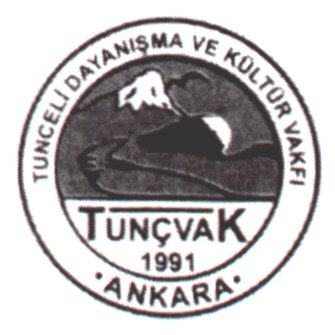 SABRINIZ İÇİN TEŞEKKÜR EDER SAYGILAR SUNARIMDR.GÜLŞEN ERENLER ÇAKAR
TUNCELİ DAYANIŞMA VE KÜLTÜR VAKFI gsm:05415628262- e posta:tuncvak@gmail.com-WEB:http://www.tuncvakfi.org-
İZMİR CADDESİ SÜMER 1 SOKAK NO:8/11 KIZILAY ANKARA